Внутренняя и внешняя политика Бориса Годунова
Подготовила:
Покровская О.В.
Учитель истории и обществознания 
МОУ «Средняя школа №36»
1.Внутренняя политика Бориса Годунова
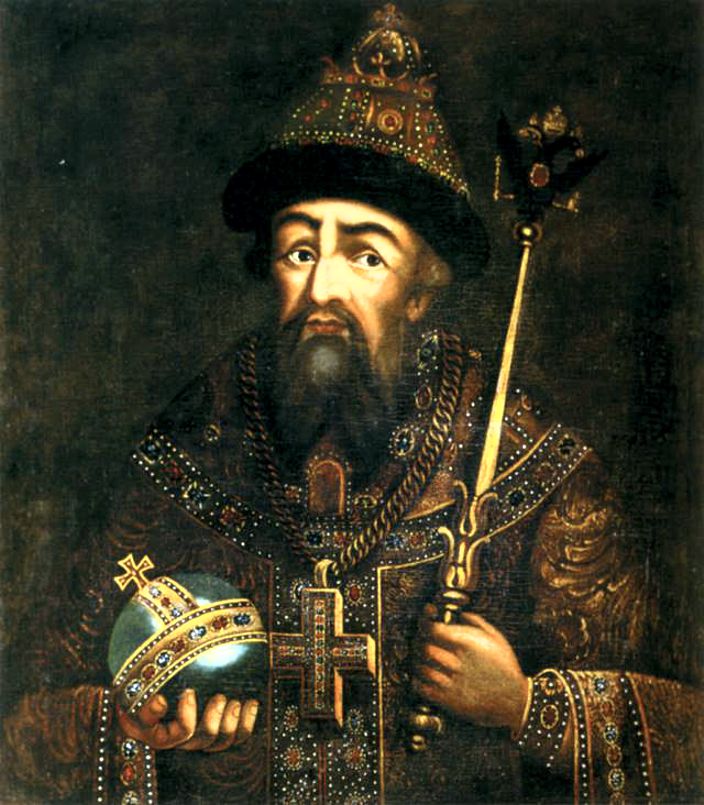 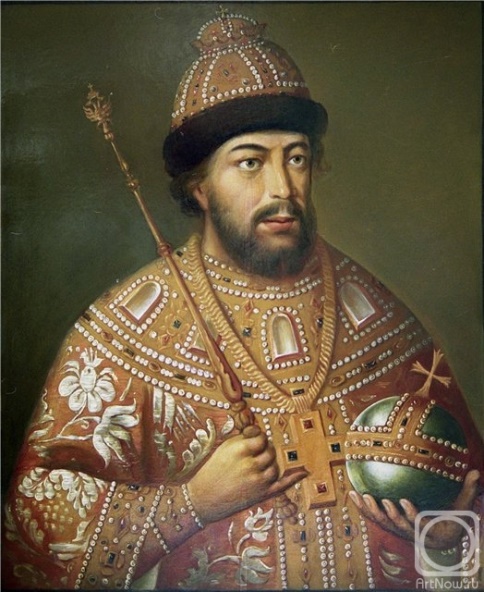 Иван Грозный
Борис Годунов
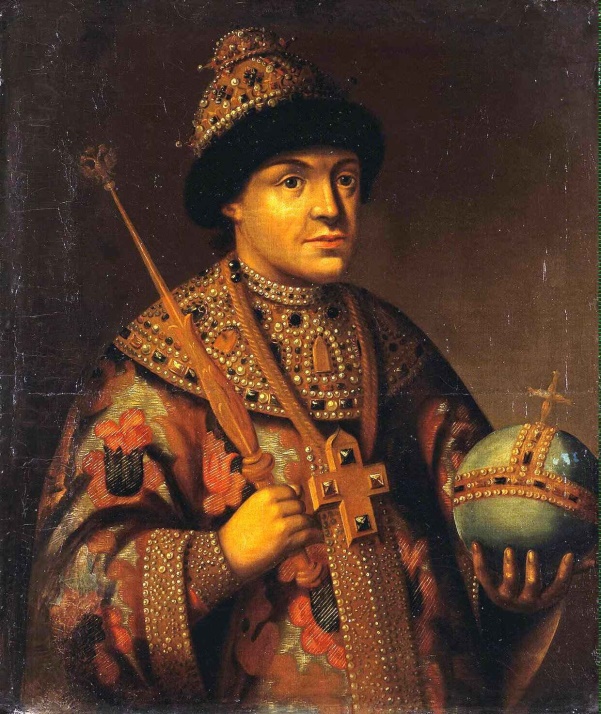 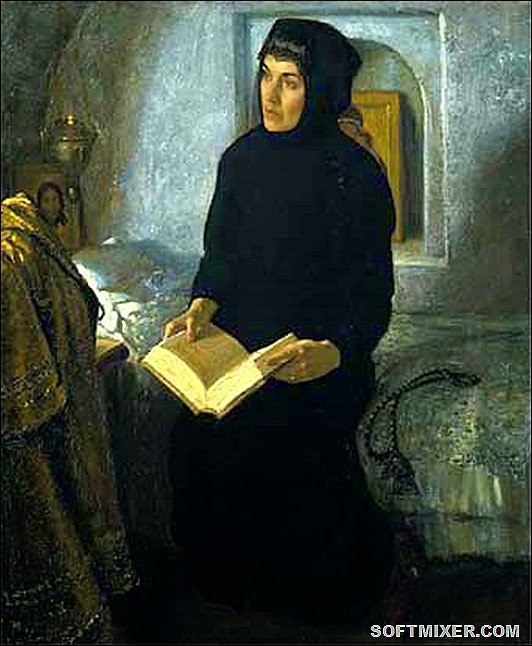 Ирина
Фёдор
1.Внутренняя политика Бориса Годунова
Политические задачи:
1.Преодоление разрухи
2. Сплотить общество
«Указ о заповедных летах» - запрет свободного перехода крестьян от одного хозяина к другому
1597г. – «Указ об урочных летах»- срок сыска беглых крестьян 5 лет
Активное строительство крепостей
Отправка крестьян за границу на учёбу
1589г. Введение патриаршества (ИОВ)
2.Внешняя политика Бориса Годунова
Восстановление дружественных отношений с Англией и пожалование привилегий, освобождавших английских купцов от уплаты таможенных пошлин
Заключение 15-летнего перемирия с Польшей и подтверждение всех ранее заключенных соглашений
победа над крымским ханом Казы-Гиреем
Россия получила Ивангород, Ям, Ко-порье, Ингрию и Корелу, таким образом вернув себе все земли, переданные Швеции по итогам Ливонской войны.
присоединение ногайцев
3.Прсечение династии московских правителей
Иван Грозный
Мария Нагая
Дмитрий
Фёдор
Трагедия 1591 года в Угличе
1598г. Смерть Фёдора
Заседание Земского Собора 
Арест Романовых (Фёдор)
Проверка домашнего задания
1. Первым патриархом на Руси был:а) Гермоген;б) Филарет;в) Иов
2. Борис Годунов стал русским царем, потому что:а) имел право старшинства;б) был избран на Земском соборе;в) на этом настоял польский король
Отметьте основные направления внутренней политики Бориса Годунова (3):
а) укрепление поместного и вотчинного хозяйства;б) широкое строительство крепостей;в) приглашение иностранных мастеров в Москву;г) отправка дворянских детей на учебу за границу;д) массовые казни своих противников;е) учреждение патриаршества
4. Экономические трудности. Народные выступления
1601-1603 гг. – неурожай
Отряд Хлопко
Возврат Юрьево Дня и отмена сыска беглых крестьян
5. Самозванец
Гришка Отрепьев
Задание:
 Кто такой Гришка Отрепьев?
Что и кому пообещал Гришка Отрепьев?
Ответы
1в
2б
3 а,б,е